Организация самостоятельной двигательной активности детей в условиях ограниченного пространства.
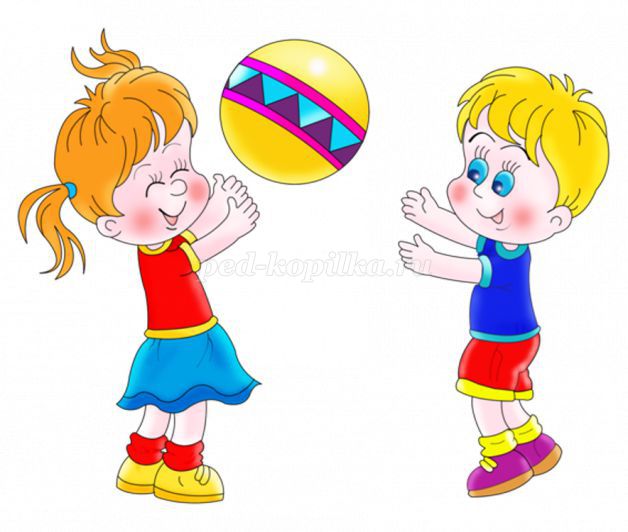 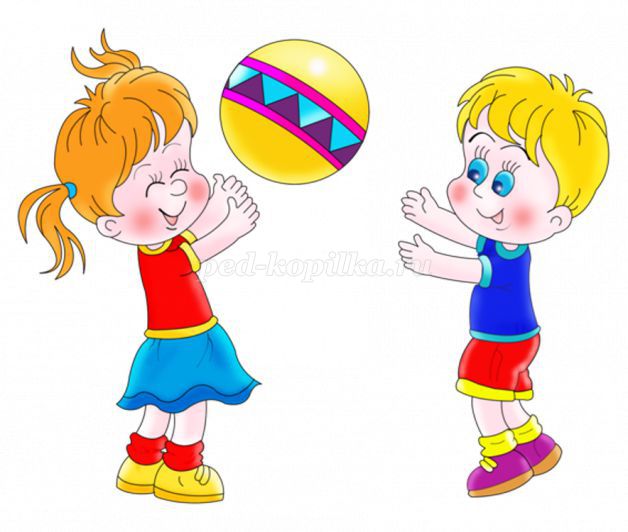 Презентацию подготовили воспитатели средней группы:
Зайко Т.Г
Курочкина Т.Н.
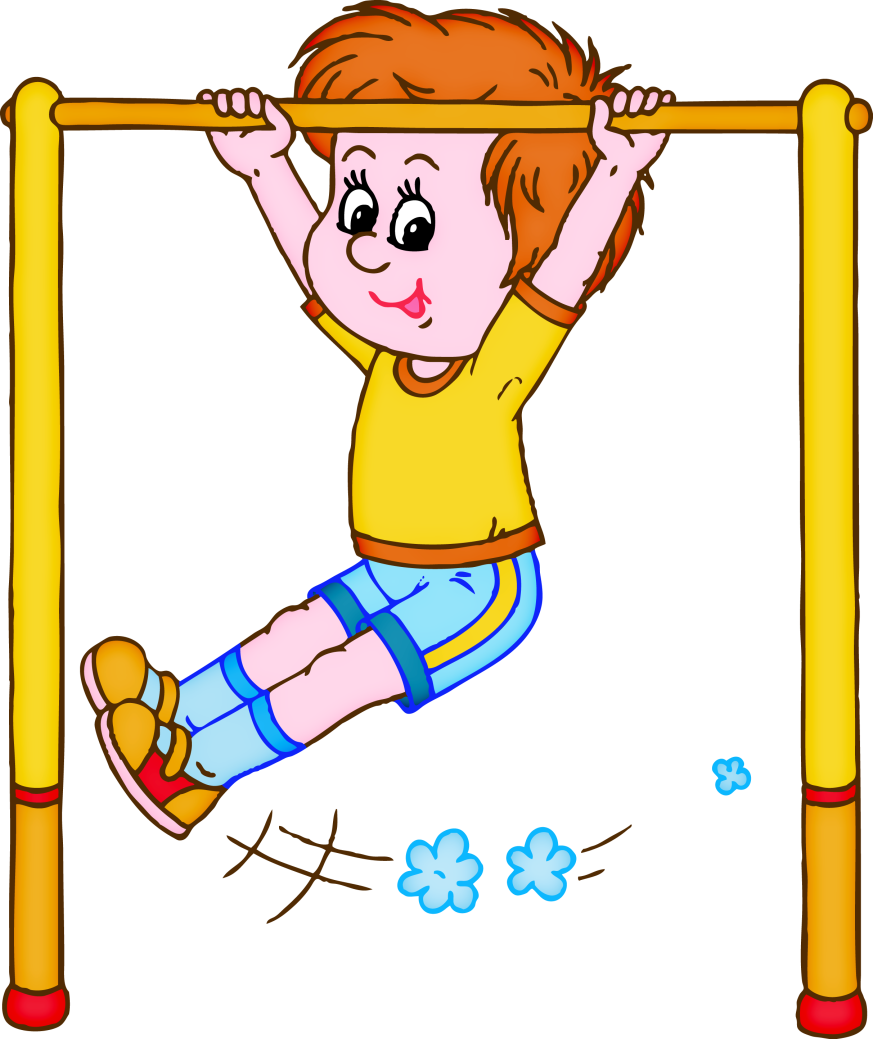 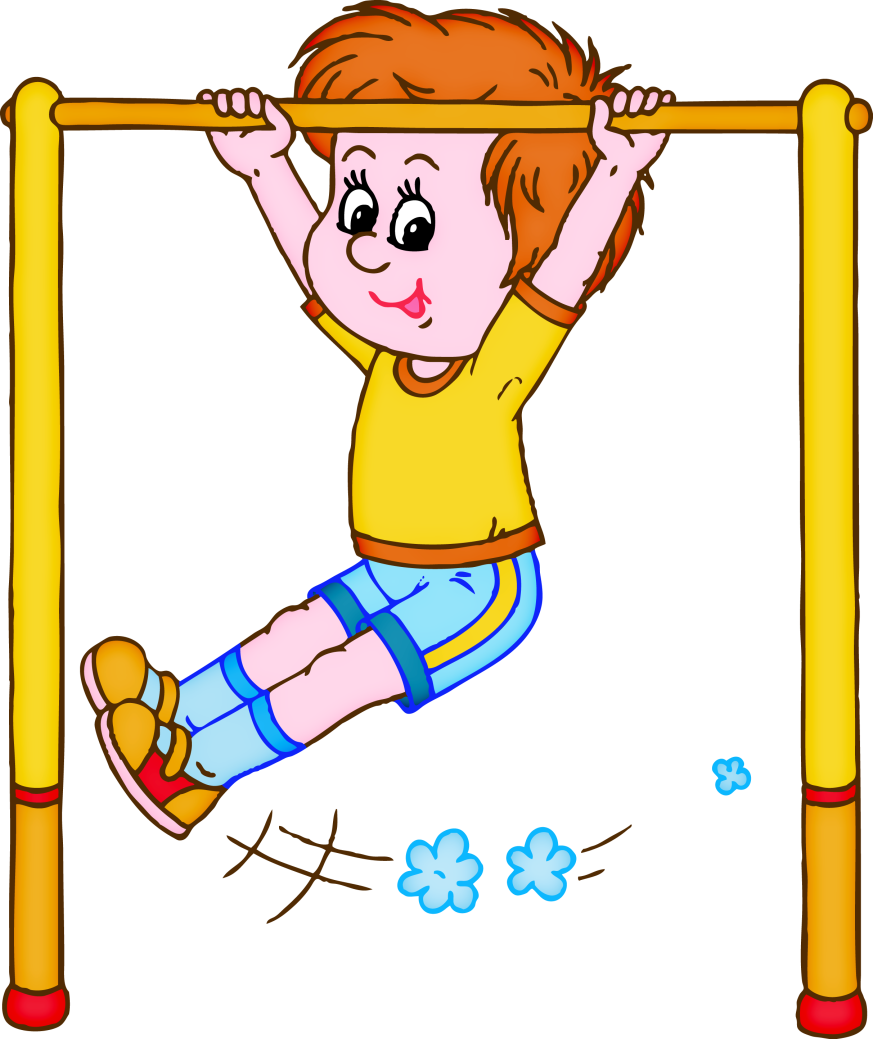 АктуальностьОдна из важнейших задач в этой работе – удовлетворение естественной потребности детей в движении.Здоровье детей, интенсивность физического развития зависит от уровня двигательной активности. Недостаточная двигательная активность детей ведёт к дефициту познавательной активности, знаний, умений, к мышечной пассивности и снижению работоспособности организма.
Наша группа «Совята»
Цель:Создание условий для полноценного физического развития ребёнка в условиях ограниченного пространства.Задачи:
-научить детей самостоятельной двигательной активности в условиях группы;
-самостоятельное активное движение сделать интересным 
и доступным для детей;
-изготовить такие атрибуты, которые будут органично 
вливаться в их самостоятельную деятельность и
 стимулировать безопасную двигательную активность 
в условиях ограниченного пространства;
-правильно организовать предметно – пространственную 
среду, центры двигательной активности в группе.
Ожидаемый результат реализации работы:
Формируется умение  детей самостоятельно организовывать двигательную деятельность в условиях малой площади.
Двигательная деятельность становится интереснее и доступнее для детей;
Снижается количество нарушений поведения у детей и число травмоопасных ситуаций, возникающих во время самостоятельной деятельности;
Организована мобильная,  доступная легко трансформируемая среда для двигательной активности.
Методы и приёмы:

Репродуктивные методы: описание; пояснения; демонстрация двигательного действия; личный пример; выполнение упражнений вместе с детьми; стимулирование двигательной активности с помощью карточки- норматива.


Поисковые методы: побуждение к реализации заданий по карточкам- схемам; картотекам играм; стимулирование выполнения упражнений посредствам звукового и зрительного воздействия; создание проблемных ситуаций.
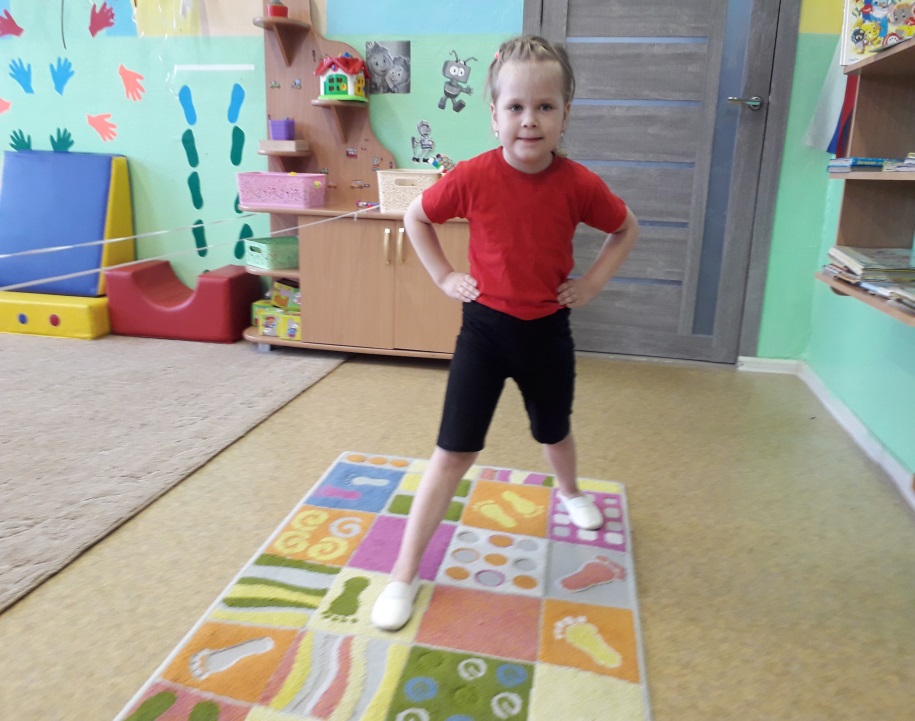 - обучение детей с тихим тренажёром
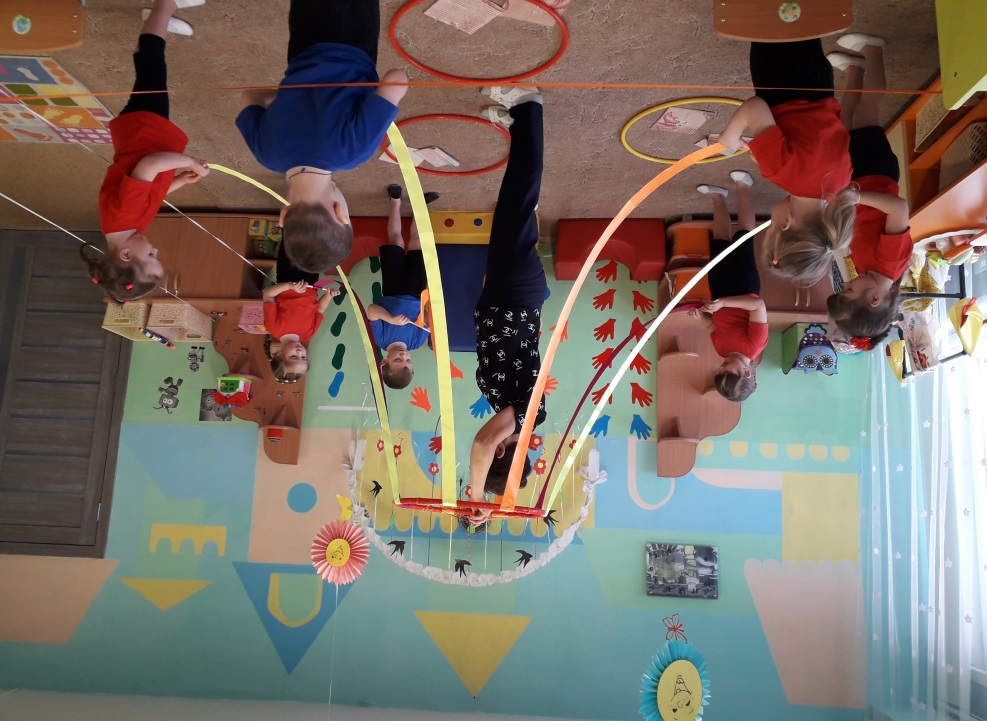 - обучение детей играм с ковриками
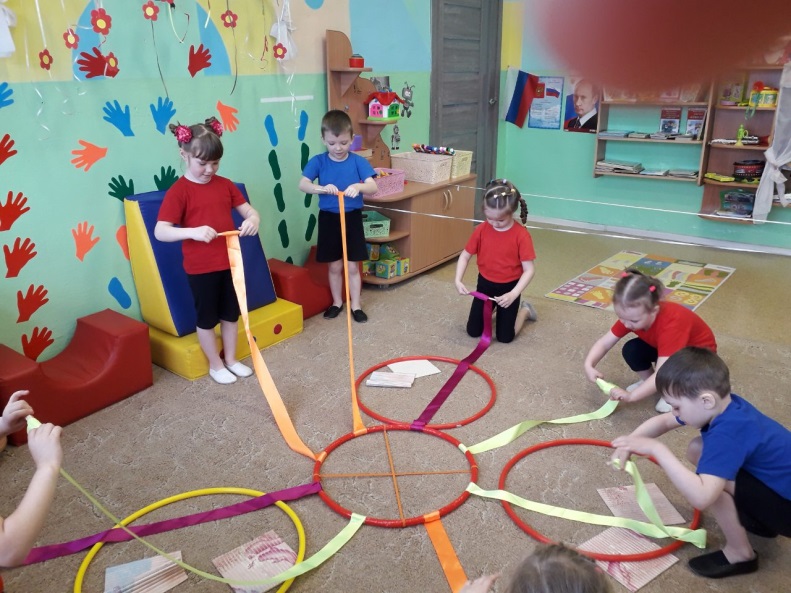 -игры-соревнования
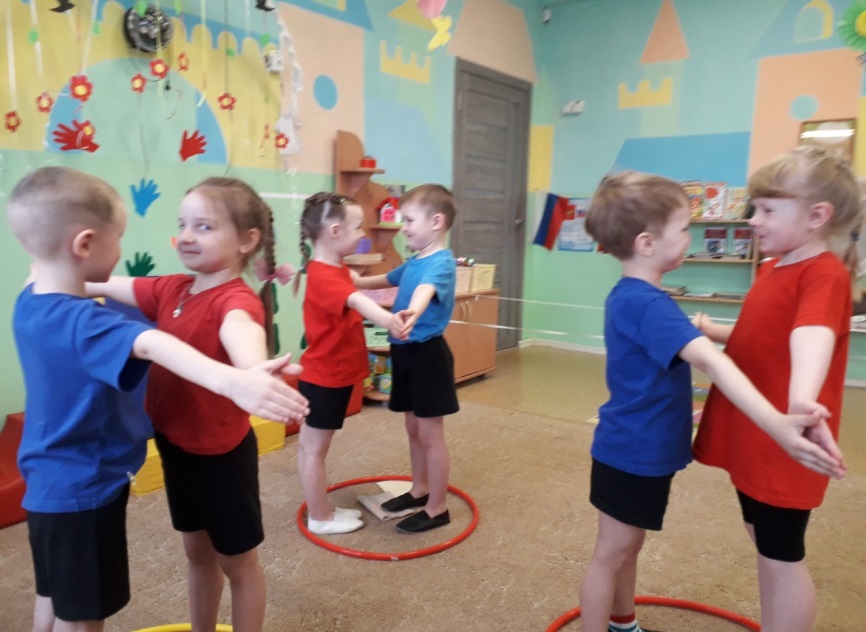 Нетрадиционное оборудование                             Зрительная гимнастика
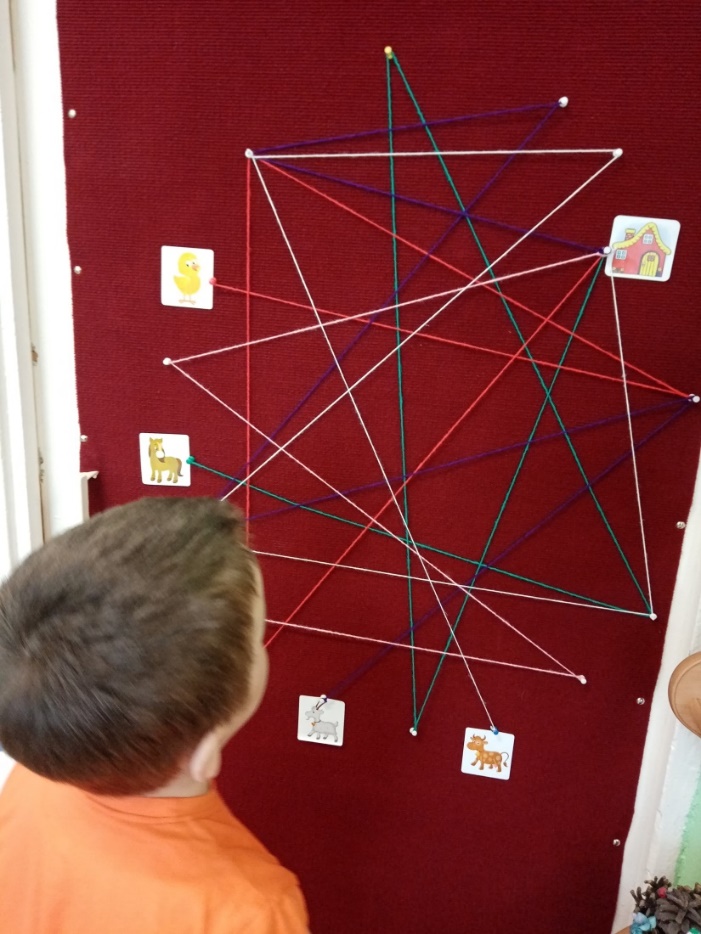 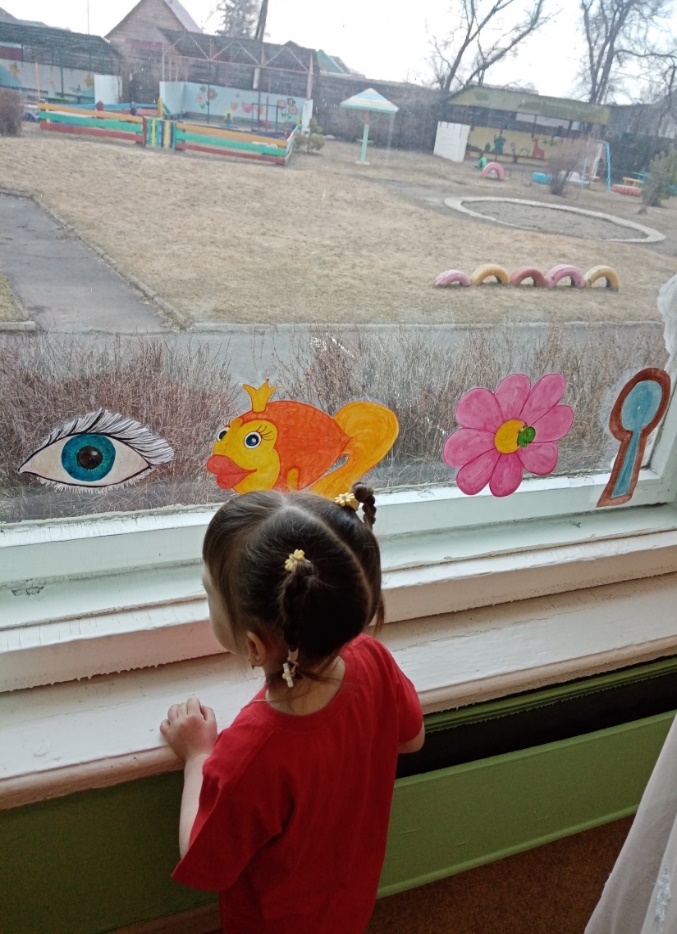 Взаимодействие с родителями:
-Опрос родителей с целью ознакомления с семейным опытом в организации двигательной деятельности;
- Участие родителей в изготовлении нестандартных атрибутов для организации двигательной среды группы;
- Участие родителей в создании альбома «Моя спортивная семья»;
- Участие родителей в выставке «Нестандартное оборудование для двигательной активности;
- Совместные развлечения, игры- соревнования;
Не традиционное оборудование
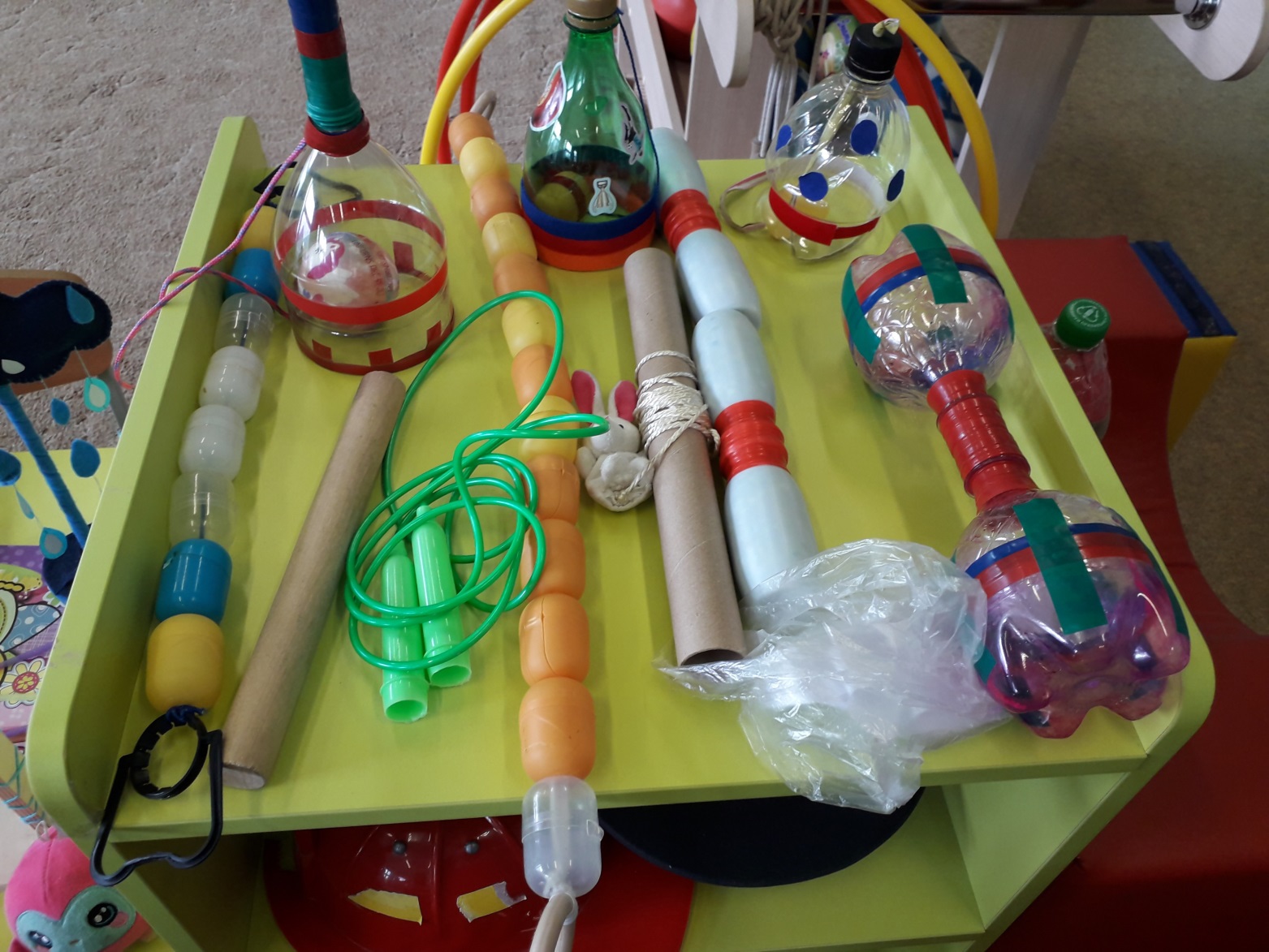 Организация двигательной среды в группе
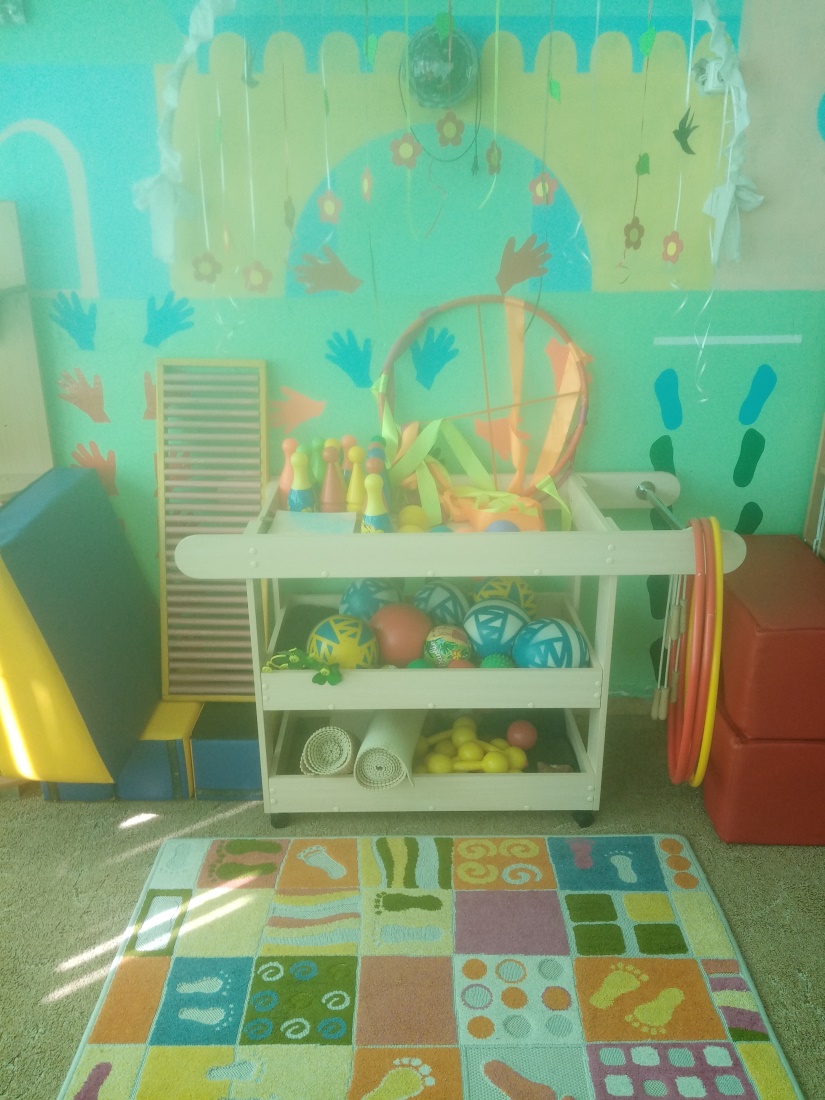 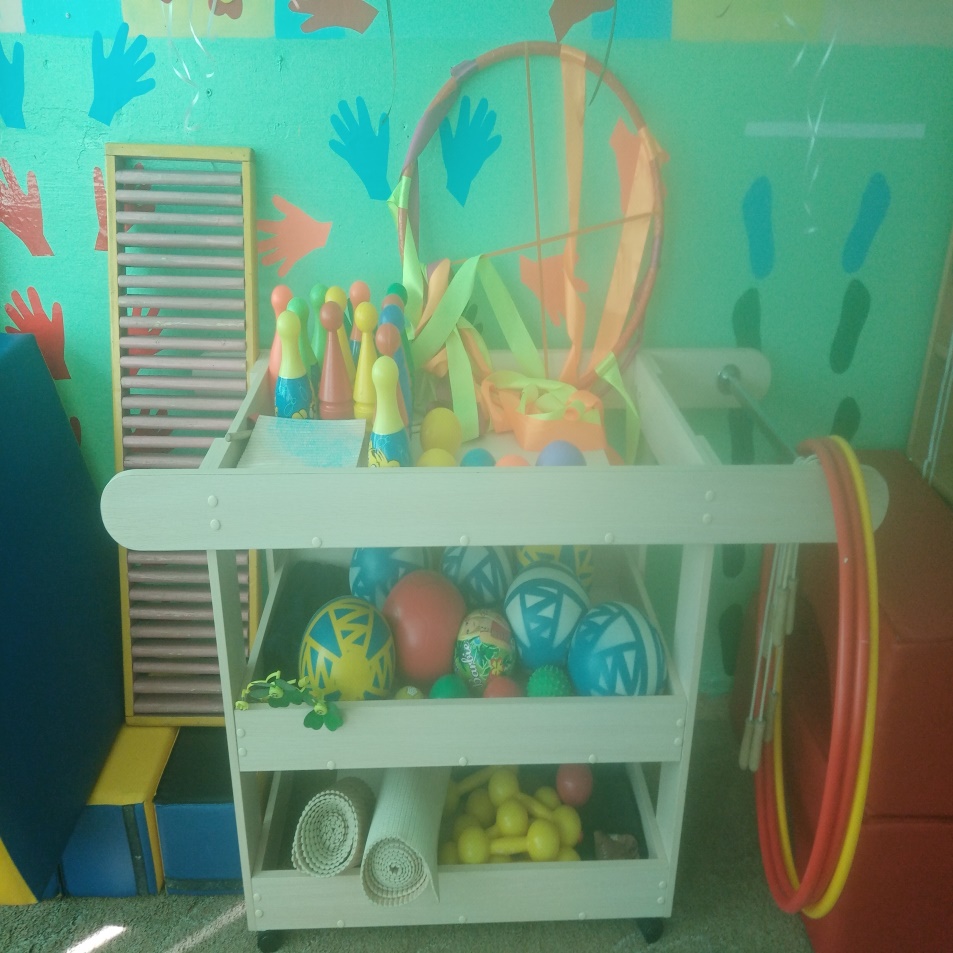 Тренажер – подарок лучший,          Что его быть может круче
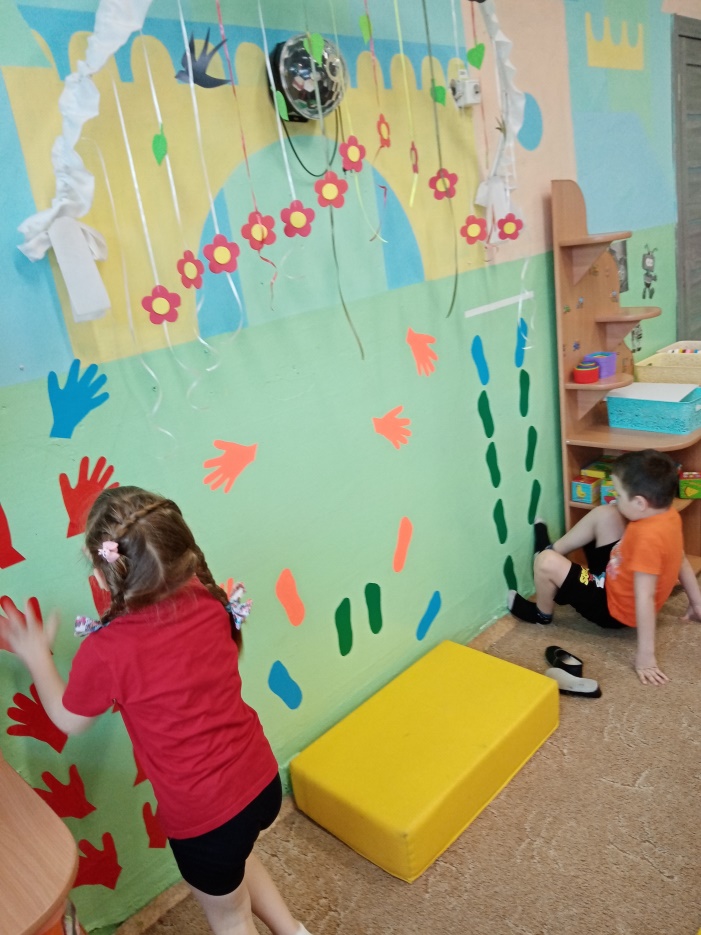 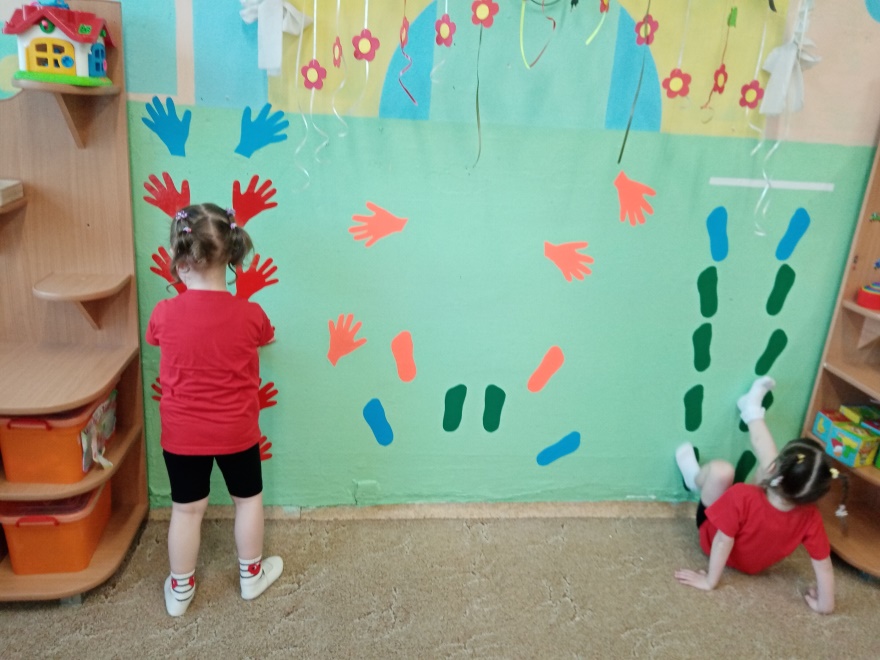 Игра « Пройди по стенке»
По дорожкам мы шагаем наши     ножки развиваем
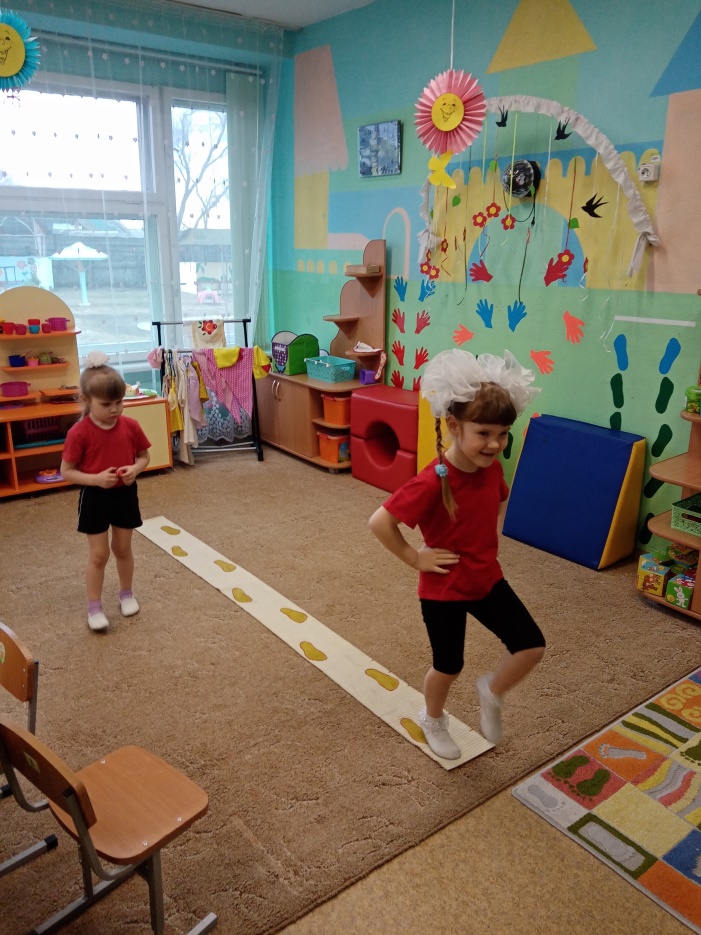 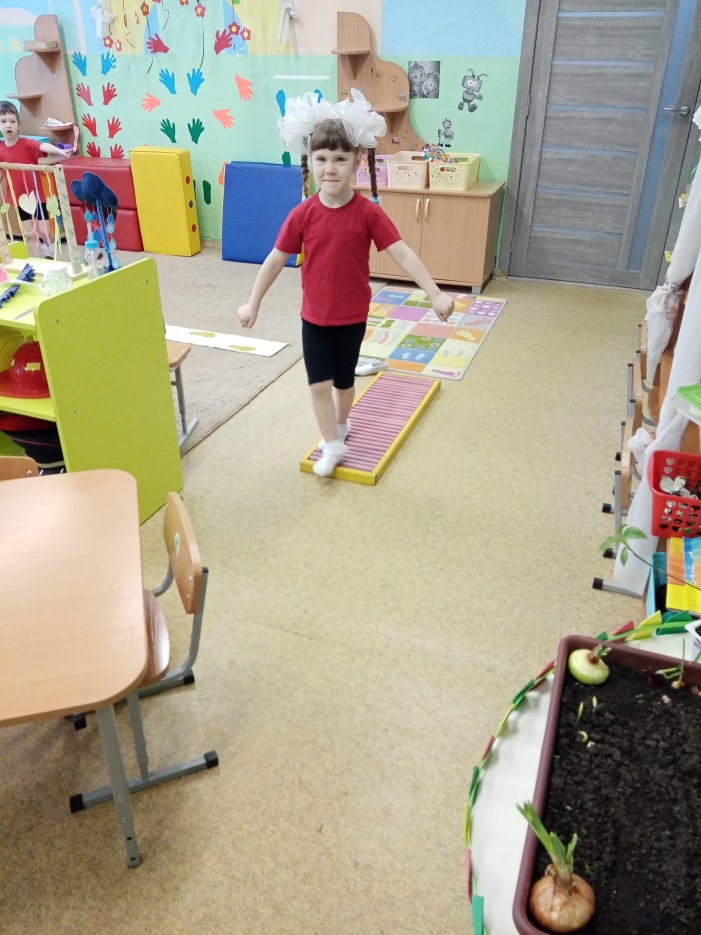 Игровые упражнения с резинкой
Игра « Солнышко»
В мячик весело играем ловкость рук мы развиваем
Результаты работы:
Снизилось количество нарушений поведения детей, ведь они научились организовывать свои подвижные игры с использованием новых атрибутов и пособий;
Значительно возрос интерес детей к подвижным играм;
Уменьшилась спонтанная двигательная активность дошкольников;
 Повысилась продолжительность, разнообразие и интенсивность движений.
Спасибо за внимание!